RESPONSABILITE SOCIALE DES ECOLES DE MEDECINE
Pr LOKOMBA
PLAN
Etat de santé de la population congolaise

Responsabilité sociale des EM

Conclusion
ETAT DE SANTE DE LA POPULATION CONGOLAISE (EDS 2013-2014)
Tx de mortalité infanto-juv: 104/1000NV
vaccination (12-23 mois) : 45%
IRA: 7%  42 % soignés dans FOSA
Diarrhéé: 17%  42% SRO
Retard de croissance : 43%
Tx de fécondité 6,6  8% méthode de contraception moderne
CPN 1x: 88% 
Accouchement assisté: 80 %
Anémie 38 %
Surcharge pondérale: 16 %
VIH: pas de dépistage (78% femme et 84% homme)
Autres: TB, Palu, Malnutrition, épidémies

Distribution géographique inéquitable des RHS (PNDS 2016-2020)
Défi pour la formation des médecins = démontrer sa contribution à l’amélioration de la performance des systèmes de santé et du niveau de santé des citoyens et des populations par:
une adéquation des programmes de formation aux problèmes prioritaires de santé 
un plus grand engagement à anticiper les besoins en santé et en PS du pays 
Le fait que les diplômés pratiquent là où sont les plus grands besoins en dispensant les services les plus attendus.
QUID DU ROLE DES ECOLES DE MEDECINE DANS L’ETAT SANITAIRE DE LA POPULATION
130 organisations et experts de par le monde, ayant des compétences :
en éducation médicale, 
en régulation professionnelle 
et en politique de santé, 
ont été consulté selon la méthode Delphi, pour répondre à cette préoccupation  Consensus en 10 axes stratégiques pour qu’une faculté de médecine soit « socialement responsable »
Axe 1 : Anticipation des besoins en santé de la société.

Axe 2 : Création de partenariats avec le système de santé et autres acteurs.

Axe 3 : Adaptation aux rôles nouveaux des médecins et autres professionnels de la santé

Axe 4 : Education basée sur des résultats escomptés.
Axe 5 : Instauration d’une gouvernance réactive et responsable.

Axe 7 : Amélioration continue de la qualité en éducation, recherche et prestation de services.

Axe 8 : Institutionnalisation de mécanismes d’accréditation.
Axe 9 : Adhésion aux principes universels et adaptation au contexte local.

Axe 10 : Prise en compte du rôle de la société.
AXE 1. ANTICIPATION DES BESOINS EN SANTE DE LA SOCIETE
Les EM doivent adapter aux des besoins actuels et futurs de la société leur 3 missions:
l’enseignement (formation initiale, spécialisée et formation médicale continue), 
la recherche (fondamentale et appliquée) et 
les prestations de services

Tenir compte des déterminants sociaux de la santé :  (politiques, épidémiologiques, démographiques, économiques, culturels, et environnementaux).
AXE 2. CREATION DE PARTENARIATS AVEC LE SYSTEME DE SANTE ET D’AUTRES ACTEURS
Les EM doivent à travailler en étroite collaboration avec des partenaires dans le secteur sanitaire :
gestionnaires et décideurs des politiques de santé,
les services de santé, 
les associations professionnelles, 
les autres professionnels de la santé,
la société civile
et avec d’autres secteurs.
Les EM conseillent les autorités locales et nationales dans la définition des politiques et des stratégies visant à établir un système de santé adapté aux besoins sociétaux.

2.3 – Les EM reconnaissent la communauté qu’elle dessert comme principale partie prenante et participe à la gestion d’un ensemble cohérent de services de santé pour cette population

2.4 – les EM considèrent que les soins de santé primaires constituent la base de tout système de santé. Ceci se reflète dans ses programmes d’enseignement, de recherche et de prestation de services
AXE 3. ADAPTATION AUX ROLES NOUVEAUX DES MEDECINS ET AUTRES PROFESSIONNELS DE SANTE
3.1 – Les EM forment des PS compétents en cohérence avec l'évolution des communautés qu’ils servent, le système de santé dans lequel ils travaillent et l’attente des citoyens afin d'assurer à tous des soins de qualité accessibles et efficaces

3.3 - En accord avec les besoins liés à l’évolution de la société et les ajustements du système de santé, la FM produit en nombre suffisant une diversité de spécialistes de qualité surtout dans les soins de santé primaire (Clin et SP).
AXE 4. EDUCATION BASEE SUR DES RESULTATS ESCOMPTES
4.1 – Les EM recrutent, sélectionnent et aident les étudiants en médecine en fonction de la diversité sociale et des groupes défavorisés.

4.2 - L’éventail complet des interventions éducatives : le contenu et la structure du programme, l’attribution des ressources d’apprentissage, les méthodes d’enseignement, l’évaluation de l’étudiant, … sont construits pour répondre aux besoins individuels et sociétaux.
4.3 - Les opportunités et les équipements pour l’apprentissage sont largement disponibles pour aider les apprenants dans l’acquisition des habiletés et des compétences pour la résolution de problèmes sociétaux.

4.4 – Offrir aux étudiants pendant leur formation des expériences d’apprentissage théorique et  pratique dans la communauté, pour comprendre et agir sur les déterminants de santé et acquérir des habiletés cliniques appropriées (TFC, TFE).
Pratique sur des pairs ou sur des mannequins
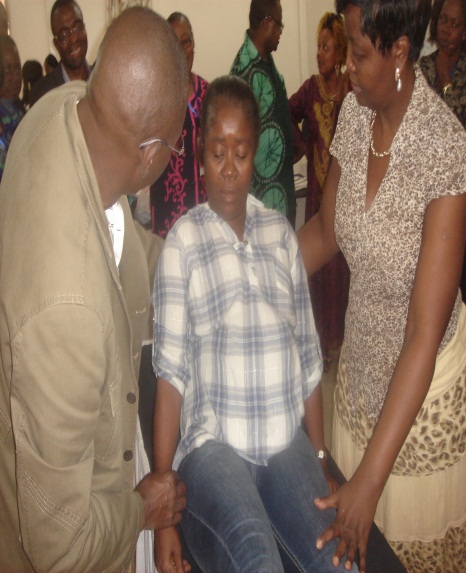 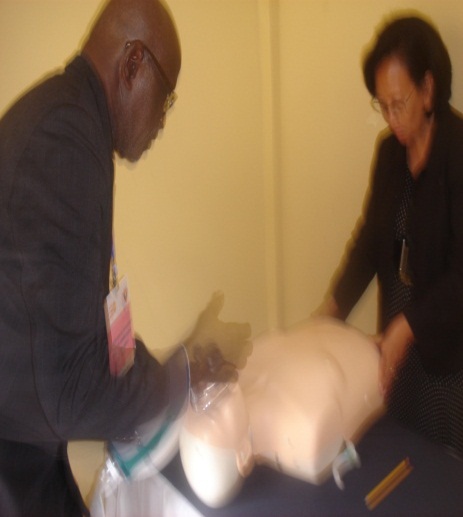 4.5 – Les EM évaluent régulièrement la performance des étudiants dans l’acquisition de l’ensemble des compétences (+ stages)

4.6 - Les méthodes et stratégies éducatives sont périodiquement révisées et actualisées en accord avec les bonnes pratiques en matière d’éducation médicale, l’évaluation de la performance des étudiants, les feedback des utilisateurs.
AXE 5. INSTALLATION D’UNE GOUVERNANCE REACTIVE ET RESPONSABLE
5.1 – Les EM démontrent une gouvernance et un leadership responsables en intégrant les principes de responsabilité sociale dans les programmes d’enseignement, de recherche et de prestation de services.

5.2 – Les EM engagent l'ensemble du corps académique et les étudiants pour répondre aux besoins et aux défis de santé dans la société.
5.3 – Les EM développent des partenariats durables avec d'autres intervenants, tq les écoles des PS, pour optimiser les performances des uns et des autres et garantir leur bon déploiement et un meilleur impact sur la santé (spécialisation).

5.4 - Les EM s’assurent que les ressources existantes sont justement distribuées et gérées de manière efficiente, et que de nouvelles ressources sont recherchées pour lui permettre de fonctionner en tant qu'institution socialement responsable.
AXE 6. REDEFINITION DE NORMES POUR L’EDUCATION, LA RECHERCHE ET LA PRESTATION DE SERVICES.
6.1 - L'excellence académique = capacité d'offrir des programmes d’éducation, de recherche et de prestation de services susceptibles de répondre au mieux aux défis et besoins en santé de la société et avoir ainsi un plus grand impact sur la santé. 

6.2 - Les normes dans l’éducation médicale sont régulièrement mises à jour… les enseignants et apprenants, les processus, les compétences des PS formés et l'impact sur la santé.
AXE 7. AMELIORATION CONTINUE DE LA QUALITE EN EDUCATION, RECHERCHE ETPRESTATION DE SERVICES
7.1 – Les EM s’engagent dans un processus continu d’amélioration et de révision périodique de la qualité, guidé par des normes définies en éducation, en recherche et en prestation de services. 

7.2 – Les EM s’auto-évaluent et requièrent l’avis des principaux acteurs de santé, en vue de satisfaire les besoins et défis actuels et futurs en santé.
AXE 8. INSTITUTIONALISATION DE MECANISMES D’ACCRÉDITATION
8.1 - L’accréditation effectuée à intervalles réguliers par un organisme reconnu conduit à des améliorations notables de la qualité de la formation.

8.2 L’évaluation interne est confirmée par une évaluation externe conduite par des pairs.
AXE 9. ADHESION AUX PRINCIPES UNIVERSELS ET ADAPTATION AU CONTEXTE LOCAL
9.1 - Les principes de responsabilité sociale sont universels : qualité, équité, pertinence, innovation et utilisation appropriée des ressources.

9.2 - Conscientes des phénomènes de mondialisation les EM doivent introduire des perspectives internationales dans la conception, l'organisation et la mise en oeuvre de leurs enseignements.
AXE 10. PRISE EN COMPTE DU ROLE DE LA SOCIÉTÉ
10.1 Inclure les principaux acteurs (décideurs politiques, gestionnaires d’organisations de santé, les PS et la société civile) dans les équipes d’évaluation interne et externe et l'accréditation, car la responsabilité sociale les concerne aussi

10.2 - Les communautés, où la faculté de médecine est implantée sont régulièrement consultées pour obtenir leur avis sur le niveau de responsabilité sociale de l’EM locale.
10.3 -Pour intégrer les principes de responsabilité sociale dans les EM, il est important qu’elles préservent leur autonomie institutionnelle vis à vis des différents acteurs et de la société civile 

Les résultats et les observations de l'accréditation de la faculté sont rendus publics
CONCLUSION
Aujourd’hui, les EM doivent être capables d'offrir des programmes d’éducation, de recherche et de prestation de services susceptibles de répondre au mieux aux défis et besoins actuels et futurs en santé de la société et pour avoir un plus grand impact sur la santé de la population.
Nécessité d’un engagement de tout les acteurs pour y parvenir